1
Bando Rigenerazione Urbana a favore dei Comuni
Lunedì 13 luglio
Villa Boselli, Arma di Taggia
Assessorato Urbanistica, Pianificazione Territoriale ed Edilizia
Bando Rigenerazione Urbana
Il bando  - DGR 1047 del 29 novembre 2019 - è stato realizzato in attuazione della LR 23/2018 “Disposizioni per la rigenerazione urbana ed il recupero del territorio agricolo”
2
Gli obiettivi della l.r. 29 novembre 2018, n.23
“Rigenerare il patrimonio edilizio soddisfacendo la domanda di rinnovamento strutturale, tecnologico-energetico e architettonico del patrimonio edilizio esistente” e “individuare gli ambiti che richiedono interventi di rigenerazione urbana, in quanto caratterizzati dalla presenza di degrado”.
3
Il ruolo dei Comuni
“La legge affida ai Comuni il compito di stabilire le regole per consentire all’iniziativa pubblica o privata la proposta e la realizzazione degli interventi e di approvare i progetti” e “mette a disposizione modalità di intervento più efficaci, semplici e rapide rispetto a quelle ordinarie, senza far venire meno le necessarie garanzie di pubblicità e trasparenza”
4
Viene concesso ai Comuni un contributo massimo di 
30 mila euro
per progettazione, individuazione e disciplina degli ambiti urbani
Il finanziamento complessivo è di 
420 mila euro
5
Ambiti
Gli ambiti finanziati sono quelli di carenza di dotazioni di servizi di urbanizzazione, edifici abbandonati, o caratterizzati da obsolescenza statica, tecnologica, energetica e funzionale, aree con fenomeni di marginalità economica, e sociale, aree con criticità ambientali.
6
Istruttoria
L’istruttoria è stata svolta da un Comitato Tecnico di Coordinamento composto da componenti regionali, di FI.L.S.E. e di I.R.E. 
Le richieste pervenute nei termini sono state 47
7
Ronco Scrivia
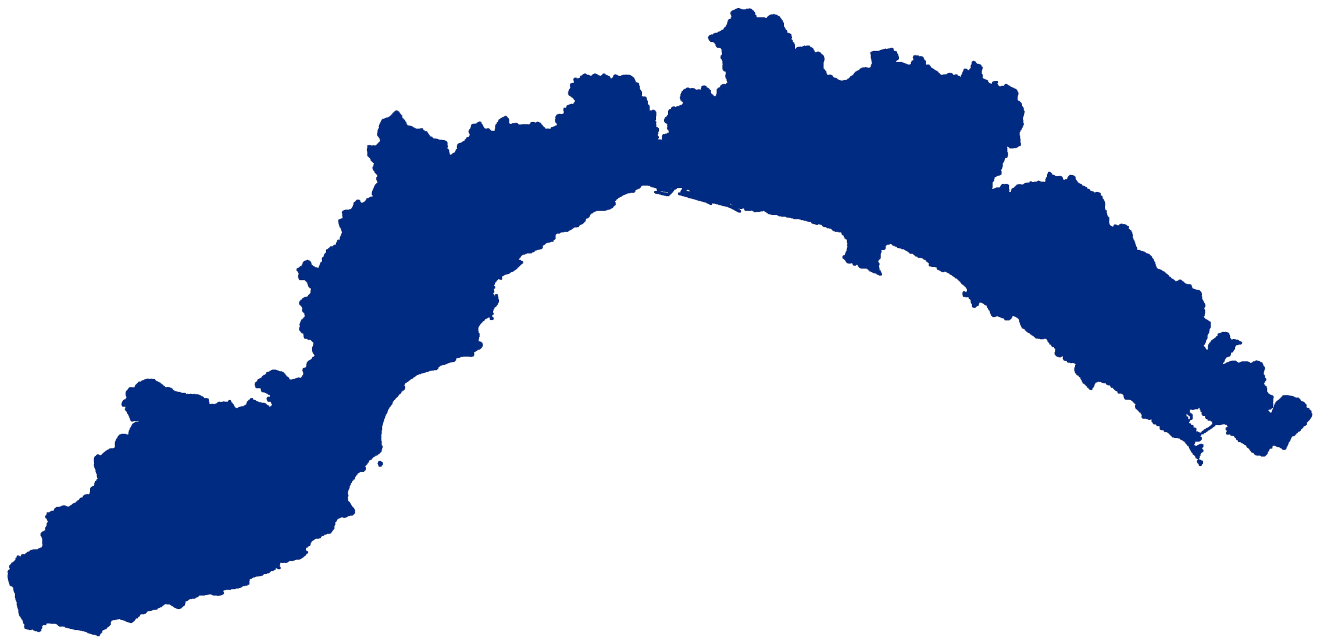 Rossiglione
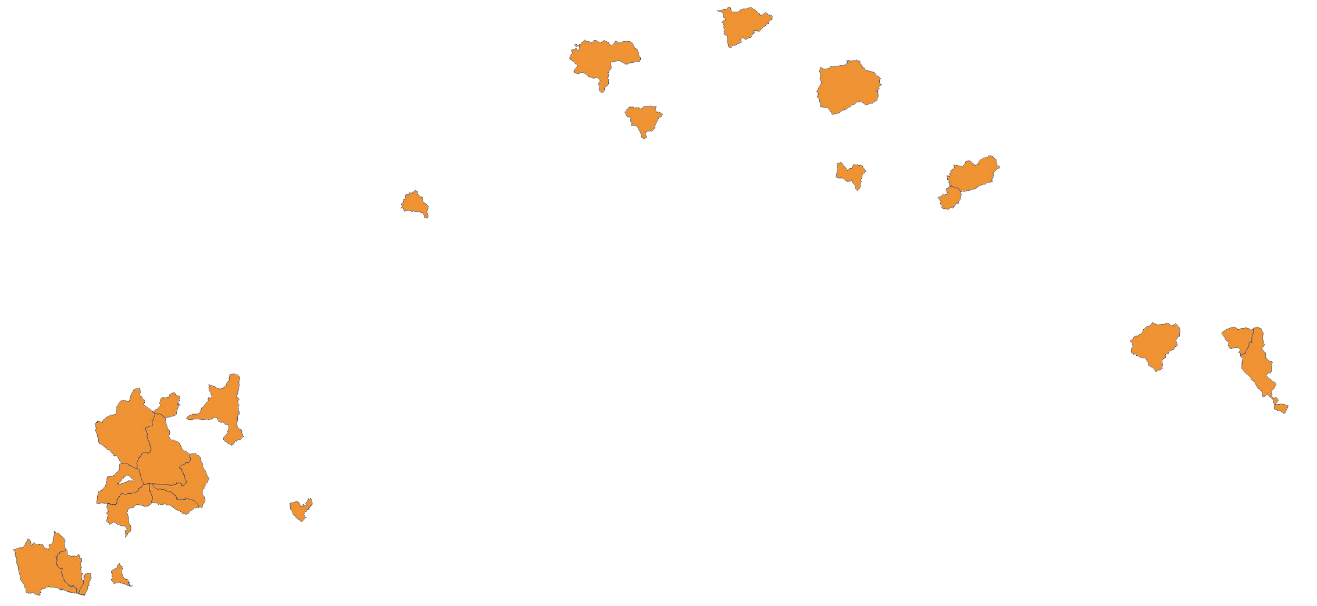 Torriglia
Mele
Mezzanego
Avegno
Carcare
Carasco
Riccò del Golfo di Spezia
Montegrosso P.L.
Pieve di Teco
Santo Stefano di Magra
Molini di Triora
Triora
24 Comuni finanziati
Sarzana
Montalto Carpasio
Castel Vittorio
Diano Marina
Baiardo
Ventimiglia
Badalucco
Camporosso
Ospedaletti
Vallecrosia
8
Comuni finanziati
9
Grazie per l’attenzione
10